КОРОНАВИРУС CoViD 2019
Что надо знать? 
Как уберечься?
ЧЕГО бояться?
Что мы знаем про этот вирус?
Первые упоминания появились в 
работах ученых 60-х годов 20 века. 
Первые эпидемии, вызванные коронавирусом
 2002-2003 г.г.
2012 г.
ЭПИДЕМИОЛОГИЯ
Источник – млекопитающие (скорее всего летучая мышь) 
Промежуточный хозяин – неизвестен 
Пути передачи воздушно-капельный, контактный
Чаще (почти в 2 раза) болеют мужчины 
Инкубационный период 14 дней (в Европейских странах считают 27 дней)
Летальность 2,5 – 5,1% 
Заболеваемость детей до 9 лет 0%
От 9 до 19 1% 
Продолжительность выработанного иммунитета неизвестна.
Пережитые человечеством  эпидемии
SARS – «атипичная пневмония» 2002-2003 г. (Китай), смертность 10%, 
MERS – «атипичная пневмония», 2012 г. (страны Юго-восточной Азии) смертность 35%.
В этих случаях не было необходимости в промышленных масштабах производить вакцину. Вирус аттюниировался (ослаб) сам.
СИМПТОМЫ
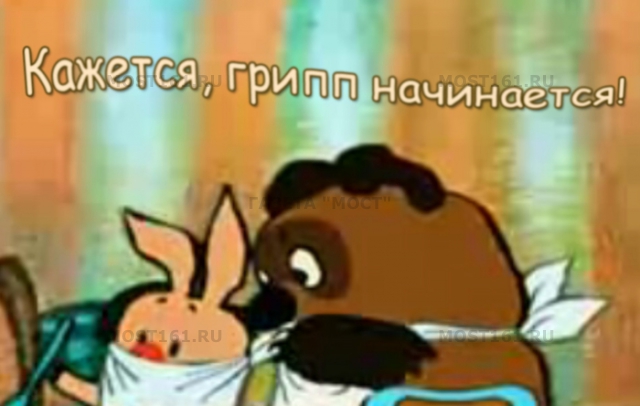 ЧАСТО
Повышение температуры
Сухость в горле
Сухой кашель
Мышечная боль
Профилактика и лечение
Достаточно эффективная профилактика - ношение одноразовых 
перчаток, которые сразу же после снятия выкидываются
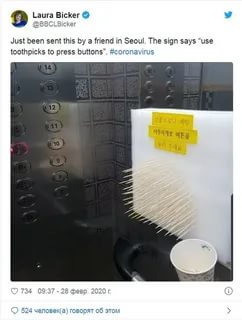 ЕСЛИ ПОЯВИЛИСЬ СИМПТОМЫ
ВАЖНО! Сообщить в поликлинику по месту жительства о симптомах заболевания и эпидемиологическом анамнезе! 
Ограничить контакт с пожилыми и людьми, страдающими хроническими заболеваниями! 
СНИЖАТЬ ТЕМПЕРАТУРУ С ПОМОЩЬЮ АСПИРИНА, А НЕ ПАРАЦЕТОМОЛА
Не принимать антибиотики без назначения врача!
Отрегулировать прием гипотензивных средств. 
Телефоны «ГОРЯЧЕЙ ЛИНИИ» 
Управление  Роспотребнадзора  по Республике Татарстан  8 (843) 296-02-24
Минздрав РТ 8 (843) 231-20-70
Спортсмен приехал из другой страны
Если из страны с неблагоприятной по коронавирусной инфекции эпид. обстановкой: 
Первое измерение температуры и первый мазок из носоглотки возьмут в аэропорту.
Самоизолироваться на 14 дней – позвонить в поликлинику по месту прикрепления полиса ОС и сообщить о самочувствии и из какой страны прилетел. В случае положительного результата ПЦР диагностики на вирус пациента госпитализируют в специально развернутый госпиталь – городская больница №11. 
Если результат был отрицательный, то бригада специалистов выйдет к вам домой  через  7-10 дней.